Starter Activity
Chest pain
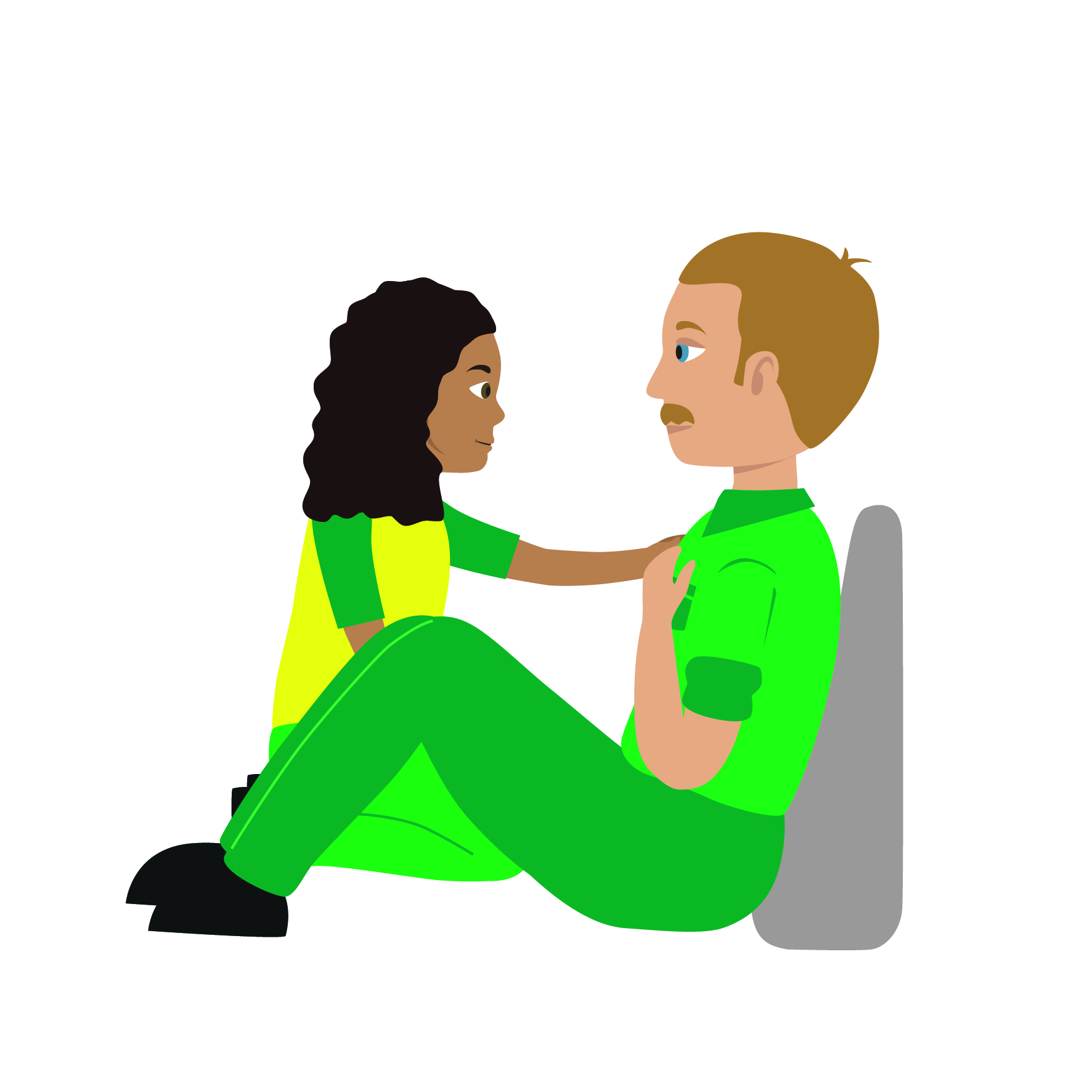 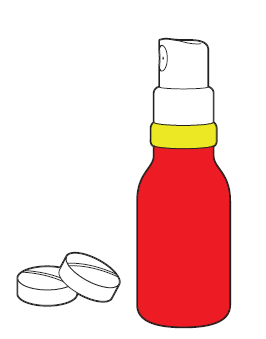 Use your current  first aid knowledge to explain what you could do for each of the 5 steps.
Step 1.
Step 2.
Step 3.
Encourage the casualty to ________________________________________________________ (tablet or spray)
If the pain persists after __________________________________________________________________
Help ______________________________________
Sit them down on the floor with  ____________________________ their back
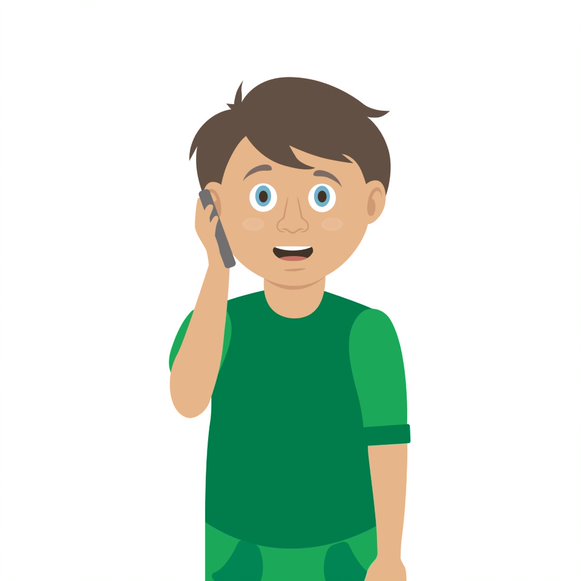 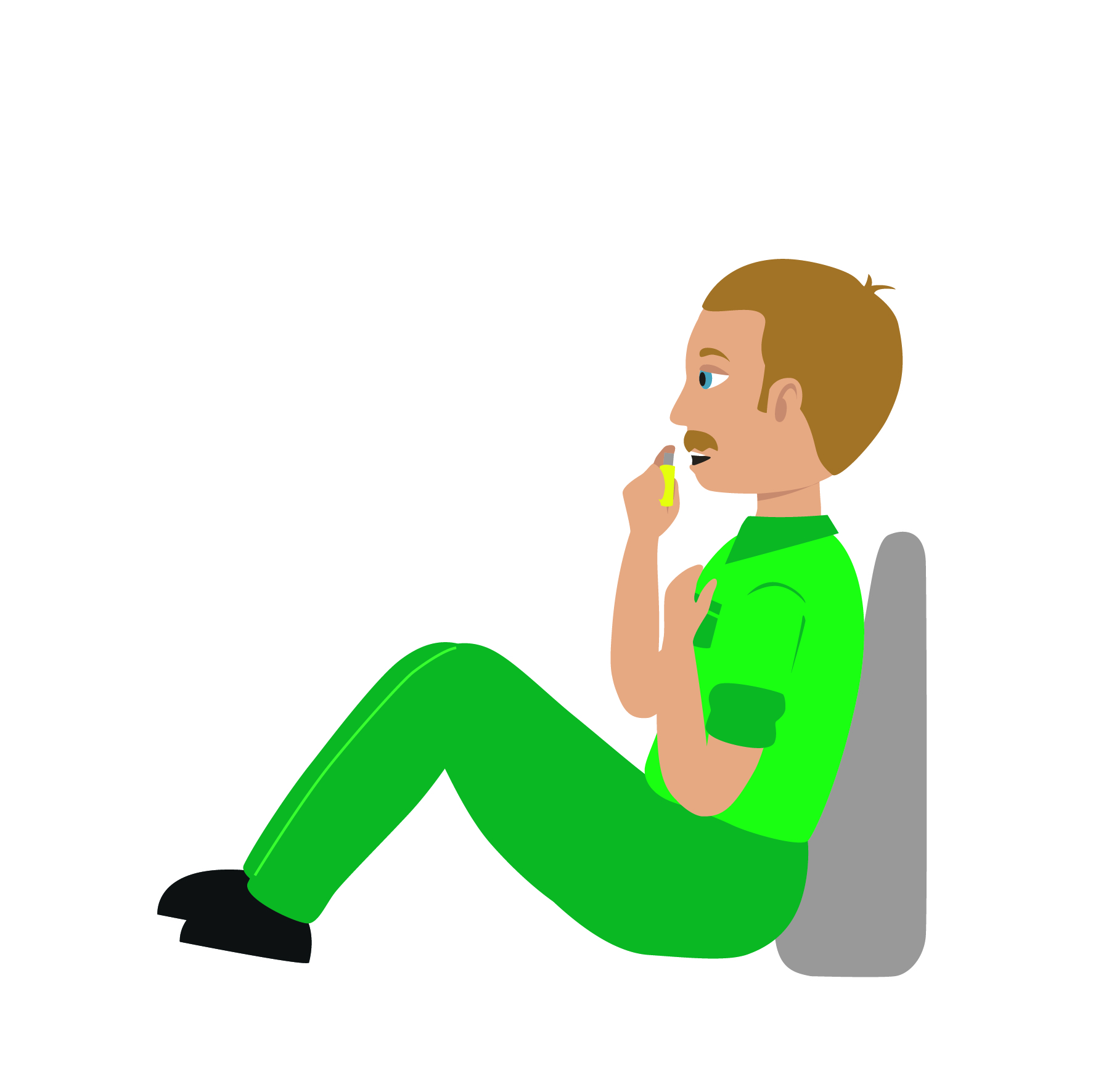 Step 4.
Step 5.
Call 999/112 _____________________________________________________ (suspect _____________)
__________________________________________until help arrives
These images may be able to help you with the  answers
[Speaker Notes: Complete the steps to demonstrate knowledge of topic at start of session]
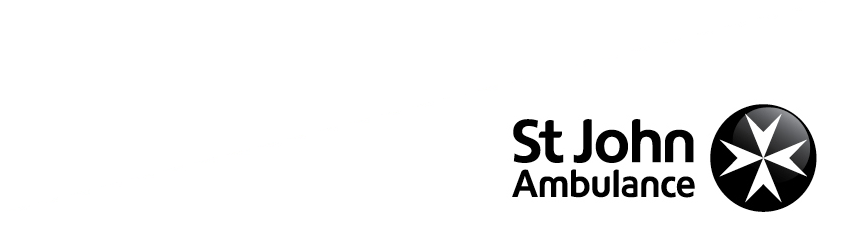 Chest pain
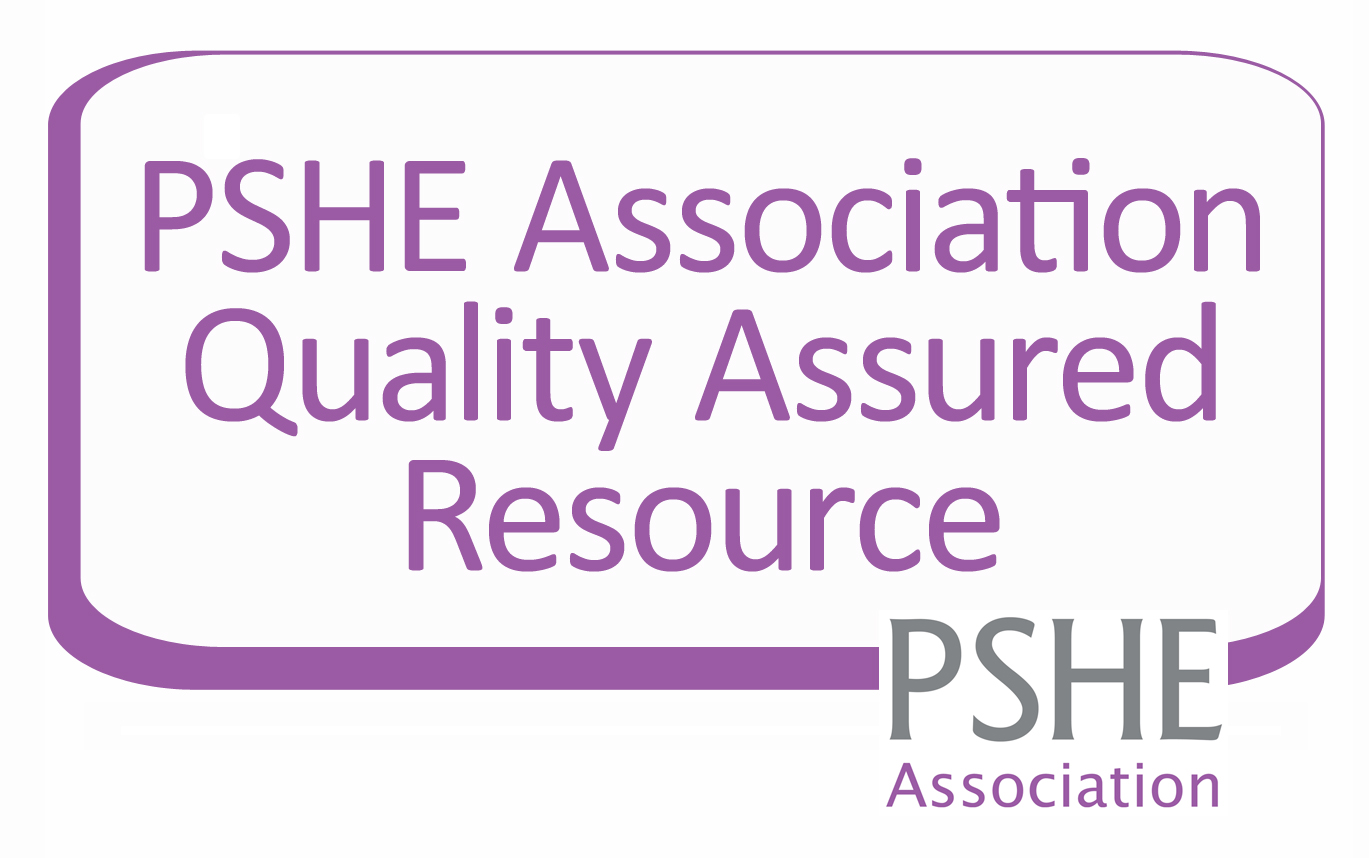 KS4 – Chest pain
Chest pain
A short course to learn how to deal with a casualty who is having chest pain.
Learning outcomes
I am able to recognise when somebody is having chest pain

I can demonstrate first aid techniques that may help a casualty with chest pain

I am able to get help for a casualty with chest pain
[Speaker Notes: Teacher should refer to ground rules for the session at this stage]
Casualty care
Always communicate with the casualty, if possible

Listen carefully to what your casualty tells you

Try to make sure you have the correct information before dialing 999 or 112
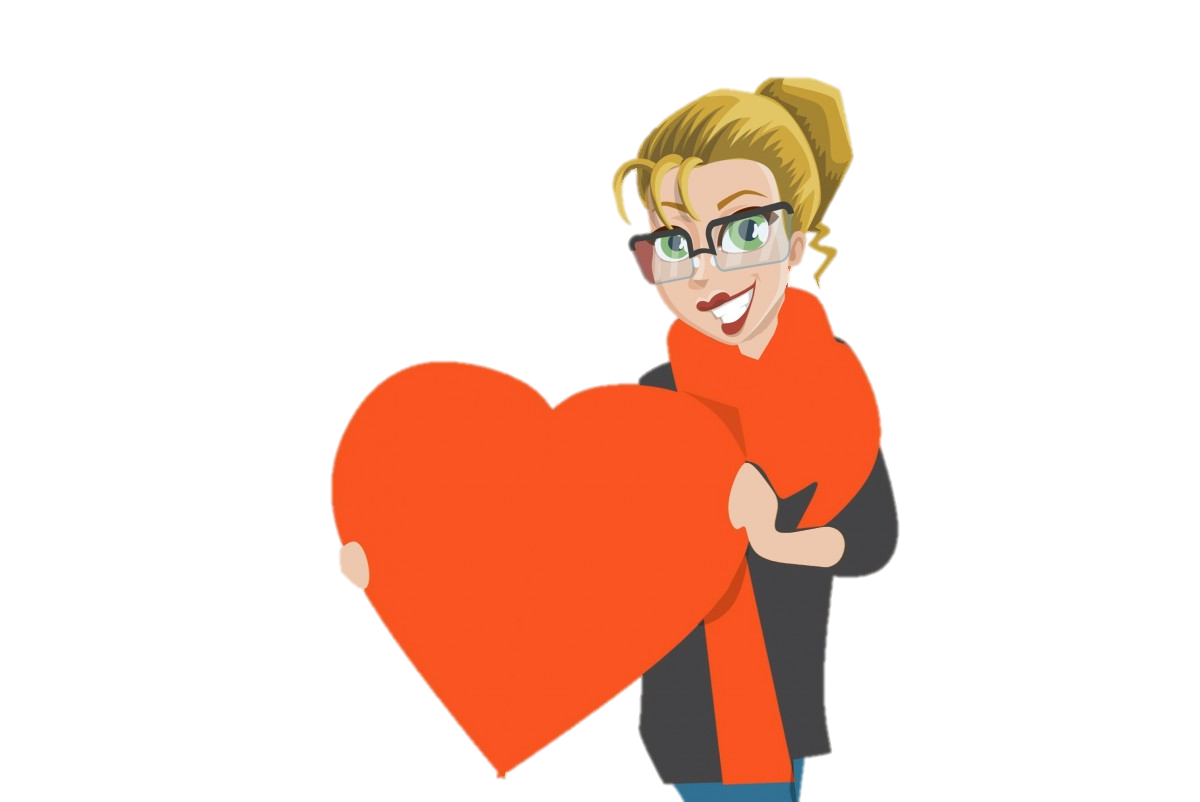 The heart   A48
The heart has its own blood supply
It is approximately the size of your fist
The adult heart beats on average 60-80 times per minute
The heart has 4 different chambers
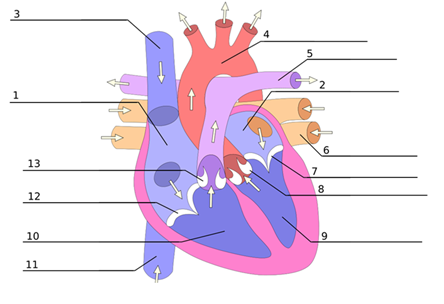 S&C: Can you name the 4 chambers of the heart?
[Speaker Notes: S&C= left ventricle, right ventricle, left atrium, right atrium.
A closed system. The heart pumps blood around the body, oxygenated blood goes to organs/ tissues in body that need oxygen to survive. 
Deoxygenated blood returns to lungs for reoxygenation]
Cardiac maths
The volume of blood in the human body is approximately 5 litres. 
Every hour the heart pumps, on average, 280 litres.
 
Each day (24 hrs) = ? litres
 Each year = ? litres
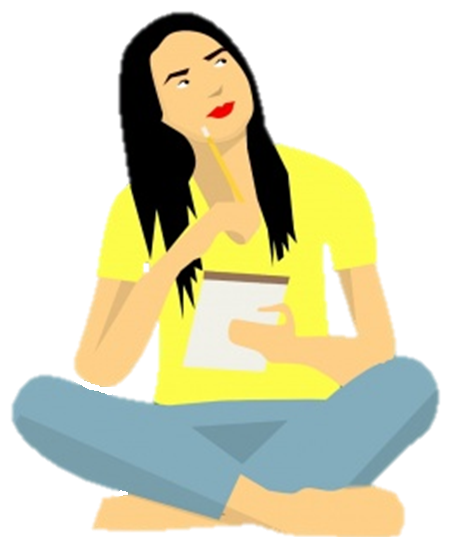 [Speaker Notes: ANS
6720 a day and 2,452,800 a year.]
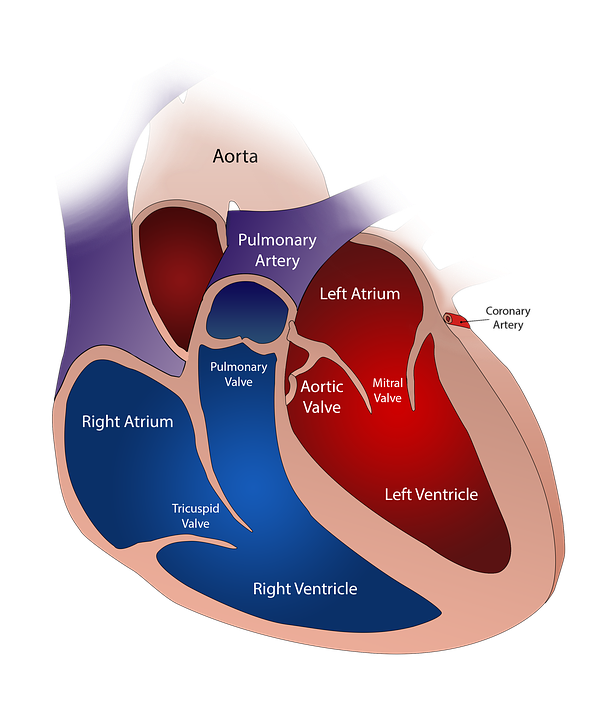 The heart
A cardiac arrest means that the heart has stopped beating normally and CPR is needed
Chest pain May be caused by the heart muscle not getting enough oxygen from the coronary arteries. Remember, not all heart attacks have chest pain
Watch this video
CHEST PAIN
KS4 – Chest pain
[Speaker Notes: Ensure that all students are fine to view content and will not be adversely affected.]
Your turn:
Chest pain
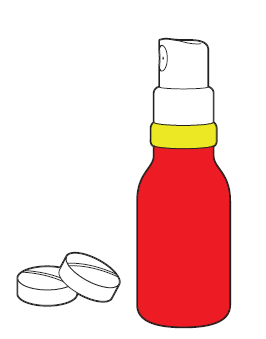 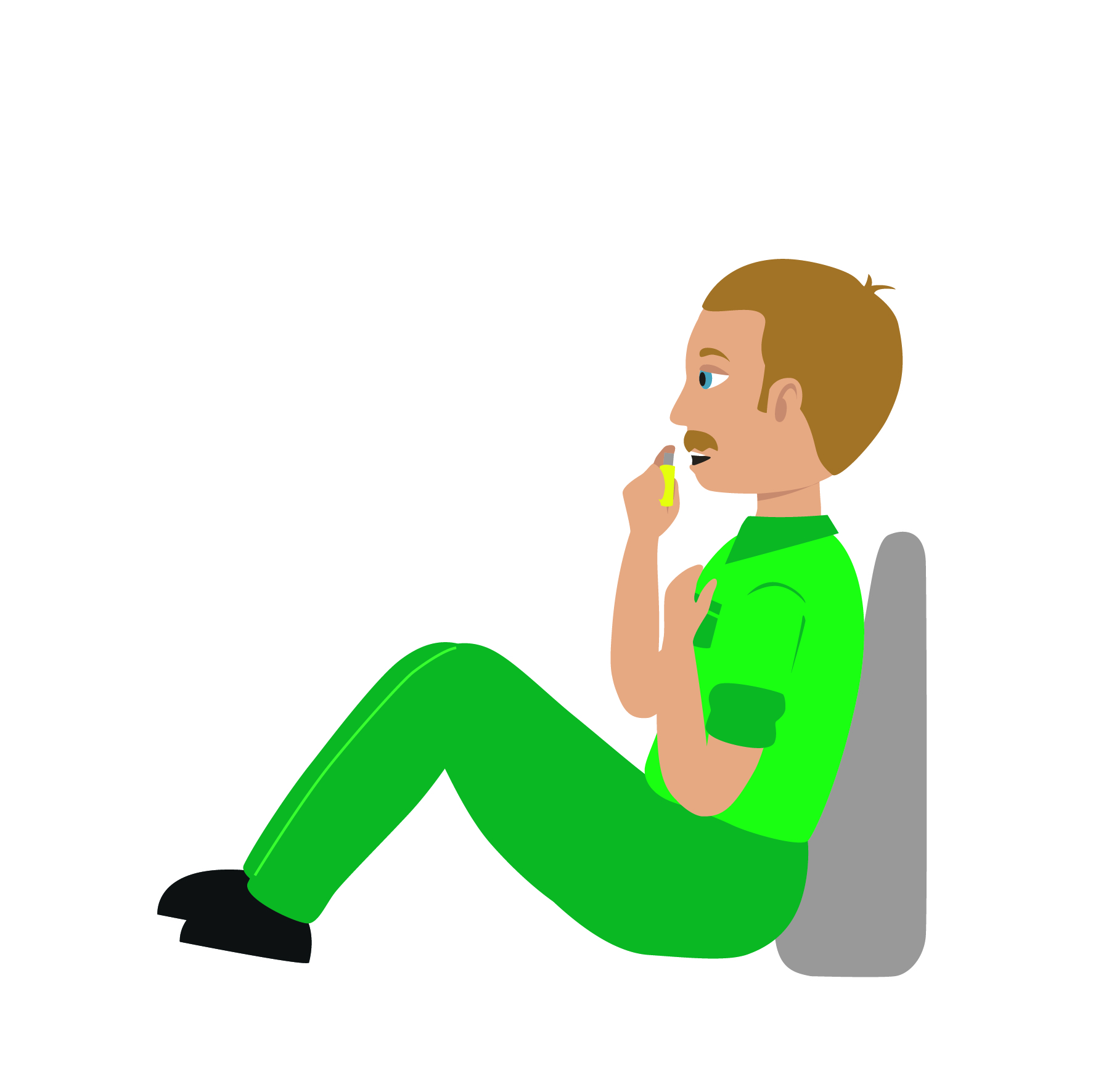 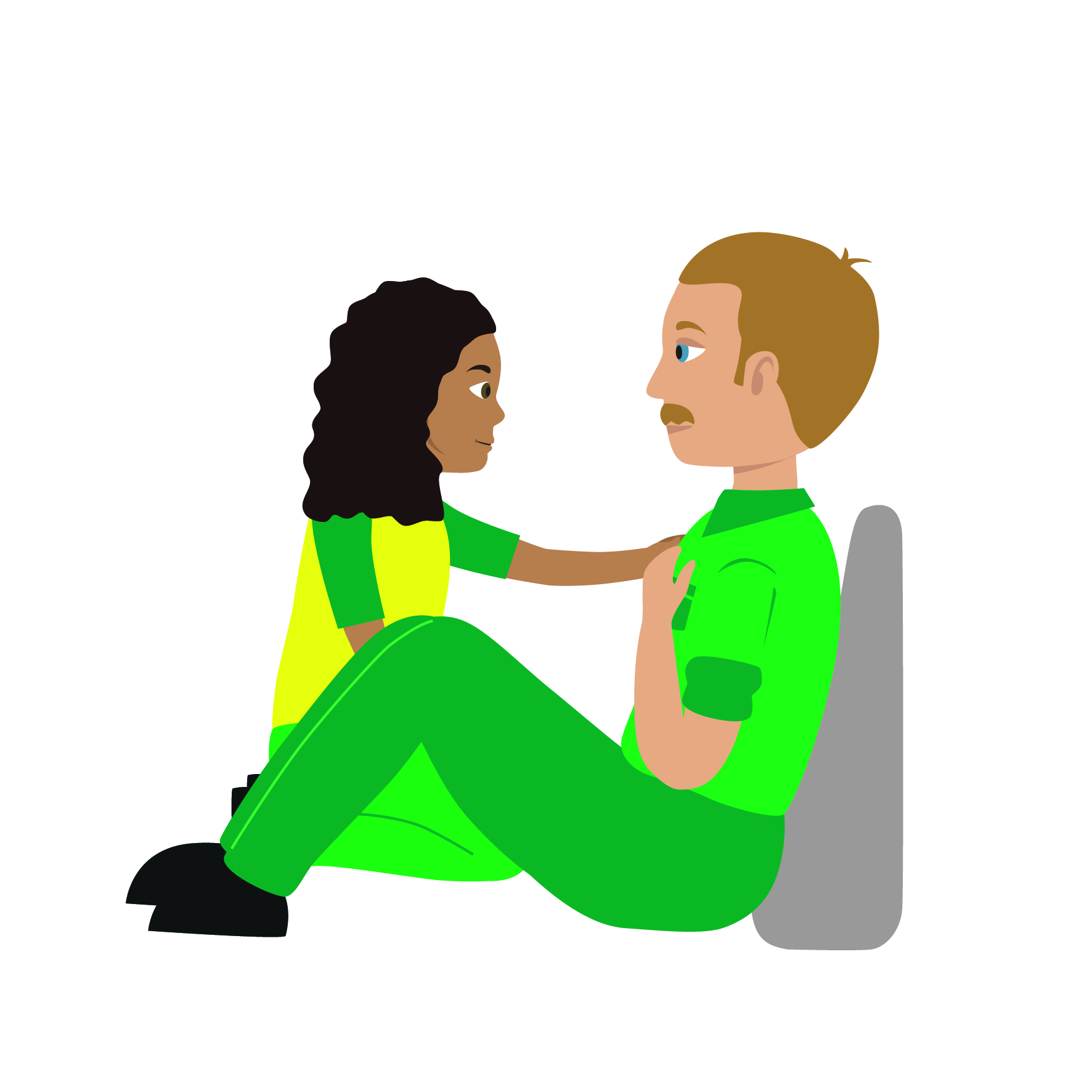 Help the casualty to sit down
Sit them on the floor with pillows behind their back
3.	If the pain persists after 5 minutes advise them to take another dose
2.	Encourage them to take medication if they have any (tablet or spray)
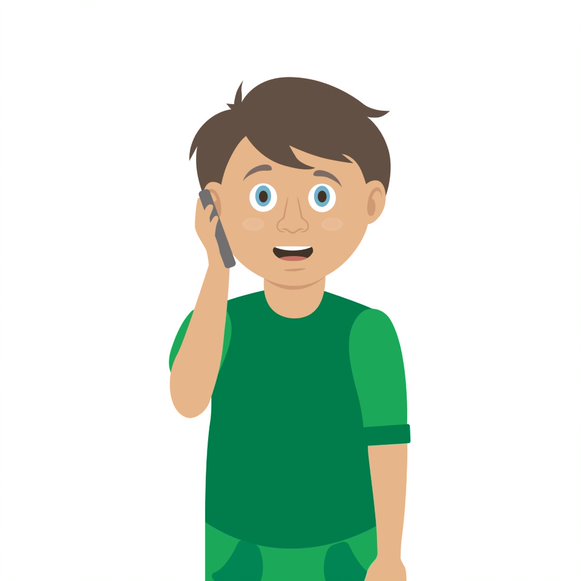 5.	Keep them calm and reassure them until help arrives
4.	Call 999/112 if the pain is not easing after the second dose (suspect a heart attack)
[Speaker Notes: In pairs/ small group demo management of chest pain (angina)
Q. Why is it important that we do not let the casualty eat or drink? The casualty must be prevented from eating and drinking as their body is already under stress and digesting food / drink will put additional strain on heart. Also, if they are going to hospital they may receive treatment that requires them NOT to have eaten or drank. (operation etc) 
Scenario cards are available which the teacher can use to make the practical activity relevant in a certain context for students.]
Your turn:
Heart attack
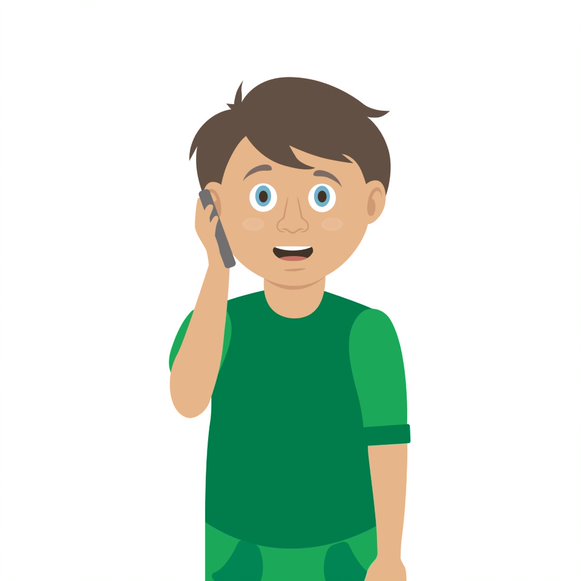 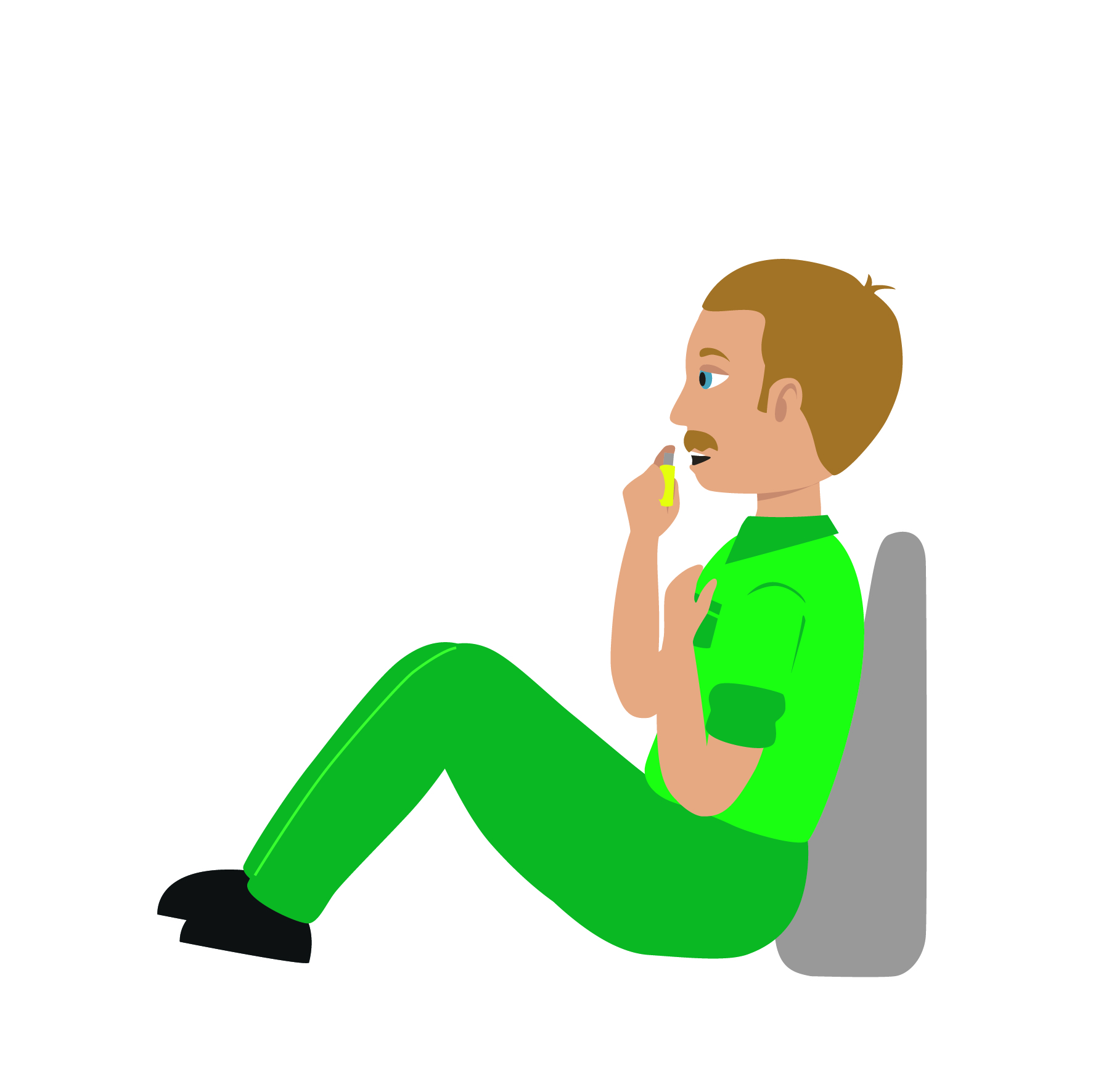 Call 999/112 for emergency help.
Make them as comfortable as possible.
Put them in a half sitting position on the floor
Place a cushion behind their back and under their knees
3.	Assist them to take one 300mg aspirin tablet.
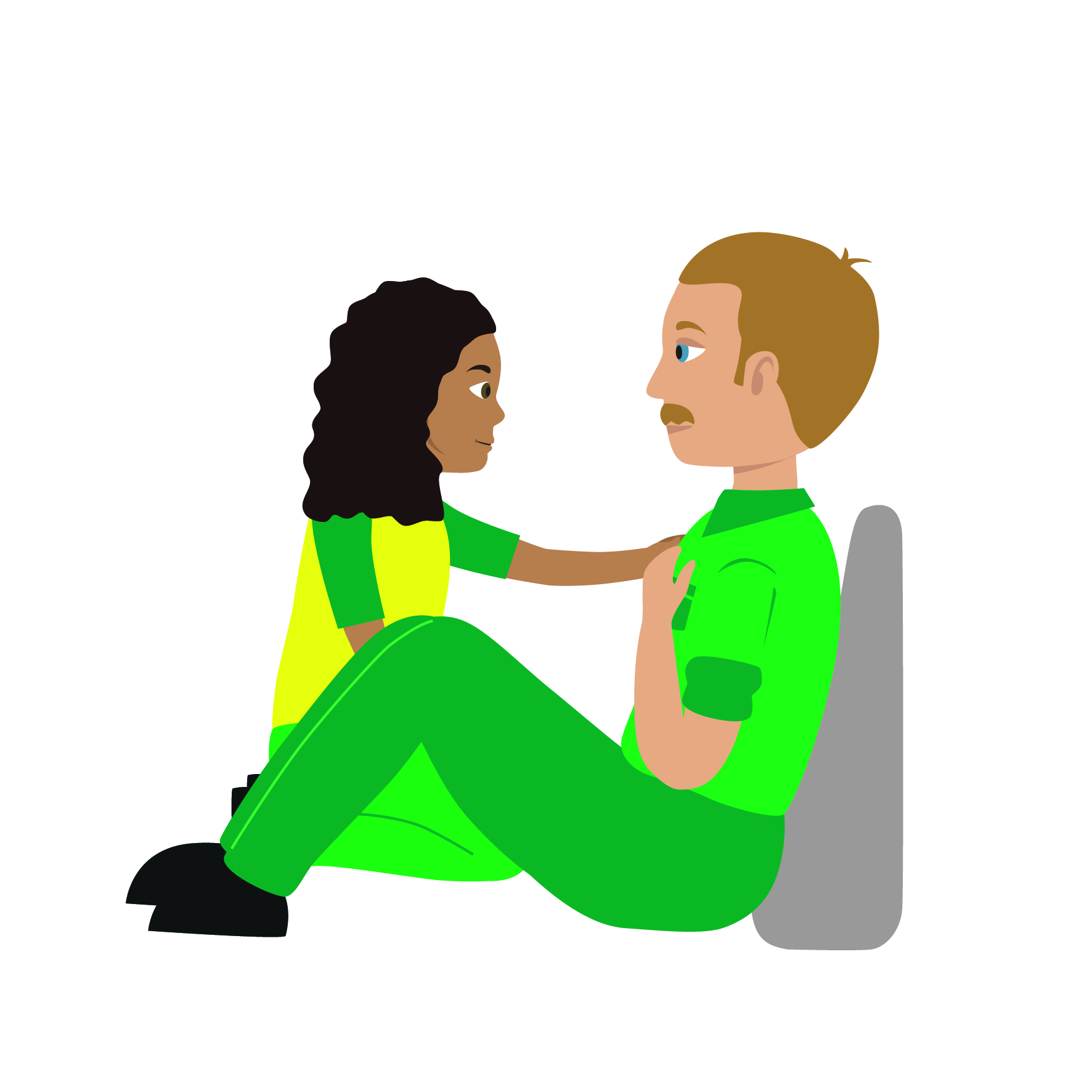 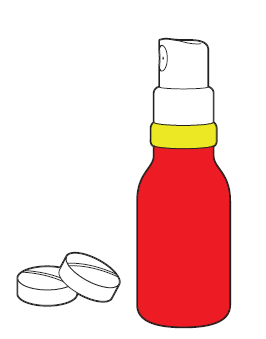 Monitor them and keep them reassured while you wait for help to arrive
Remember, your casualty could become unresponsive. Be prepared to perform CPR
4.	If they have angina medication (tablet or spray), let them administer it.
[Speaker Notes: In pairs/ small group demo management of a heart attack
Q. Why is it important that we do not let the casualty eat or drink? The casualty must be prevented from eating and drinking as their body is already under stress and digesting food / drink will put additional strain on heart. Also, if they are going to hospital they may receive treatment that requires them NOT to have eaten or drank. (operation etc) 
Scenario cards are available which the teacher can use to make the practical activity relevant in a certain context for students.]
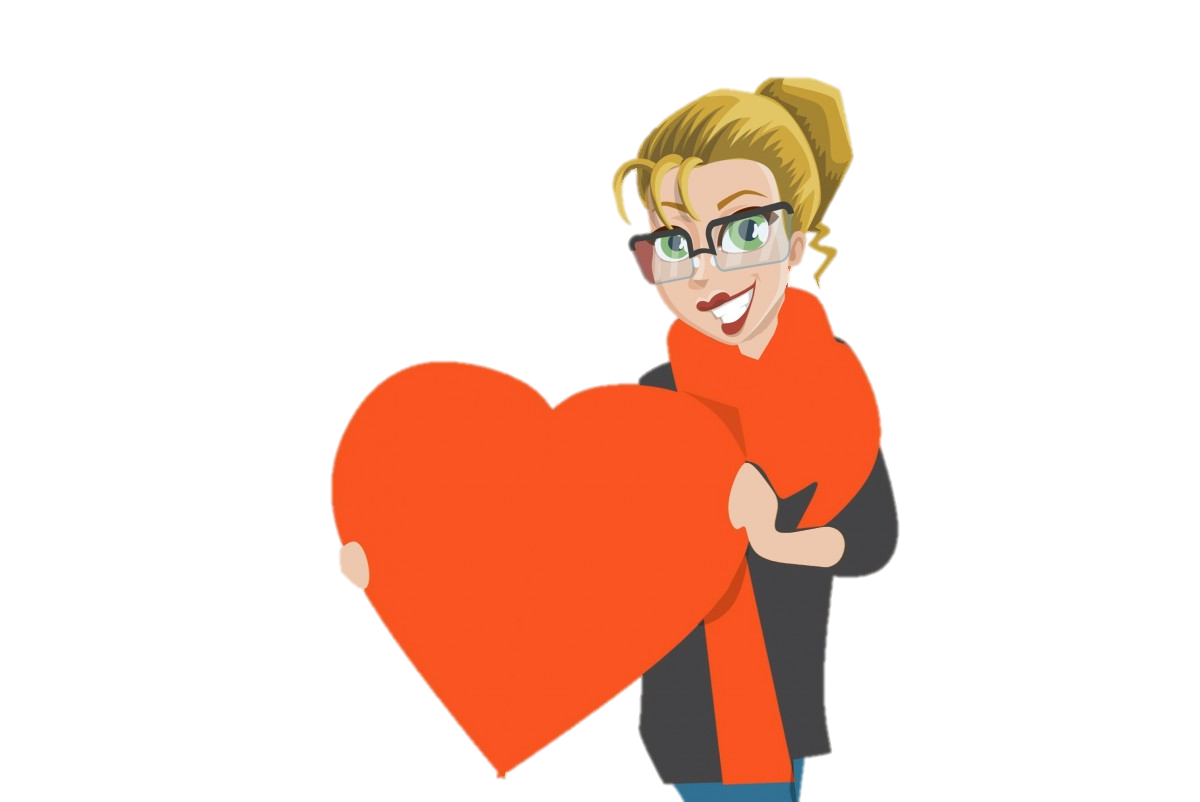 Complete the sentences
If someone was having a heart attack…
They may have pain in their _____________

The colour of their skin may be _____________

They could feel ____________________

Their breathing may be _____________
S&C: Expand your answer and say why
[Speaker Notes: Pain could be present in any of the following: 
Chest, back, jaw or left arm. 
Note pain is not always present when a casualty is having a heart attack. 

Colour of skin may be pale, they could feel anxious, sick, dizzy. 
Breathing may be fast (anxiety)]
Casualty care
Pause for thought...
Which actions do you think are most important when caring for a casualty?
No food or drink
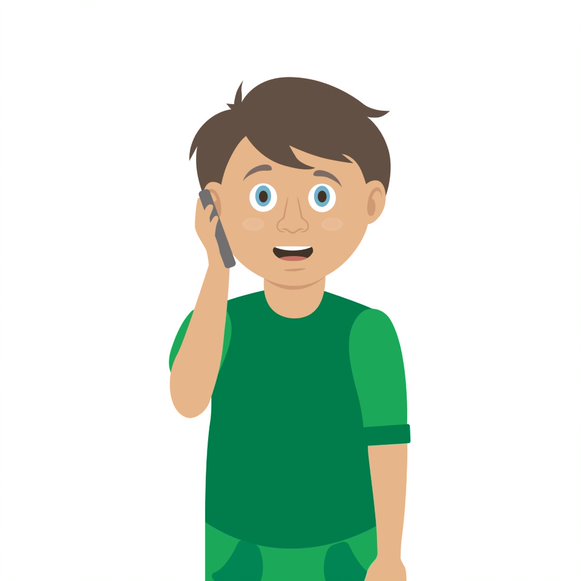 Get help
Prevent condition worsening
Remain calm
Keep warm
Treat with dignity and respect
Reassure casualty
Communicate well
[Speaker Notes: Opportunity to discuss common casualty care skills which are necessary in all first aid situations.]
Check your learning
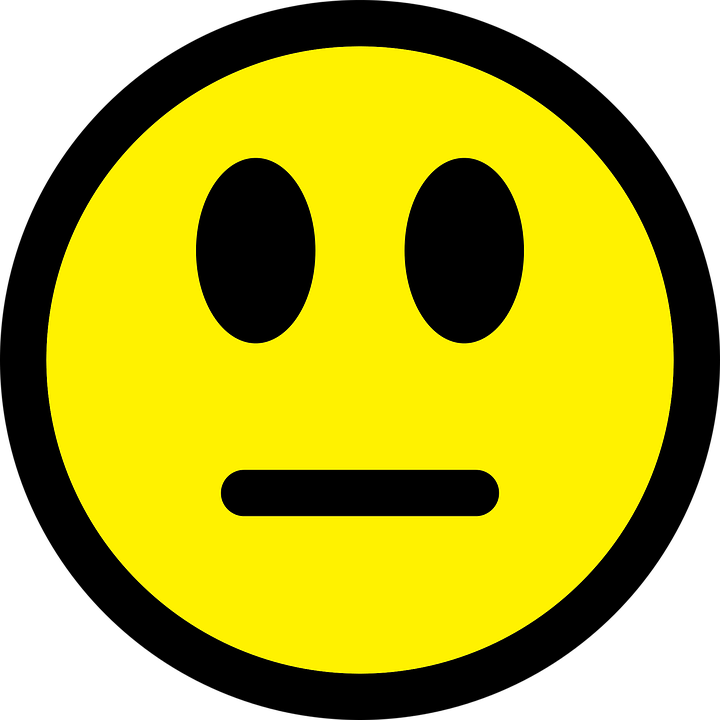 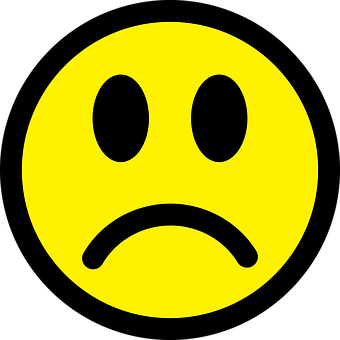 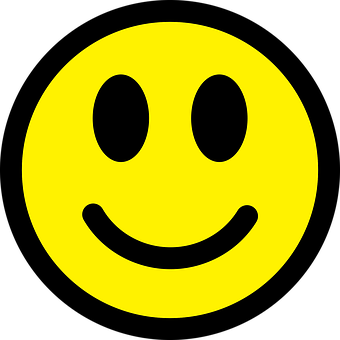 YES  UNSURE   NO
I am able to:
State the different between a heart attack and a cardiac arrest
Help someone who is having chest pain

Call for help if someone is having chest pain
Check your knowledge
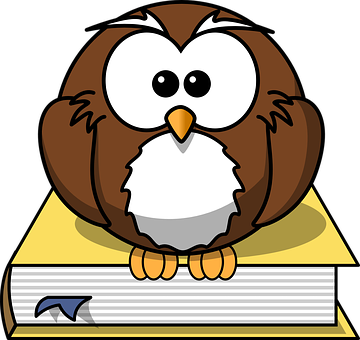 Chest pain
Revisit the starter activity on the first slide of this presentation. Using a coloured pen can you....
1. Add more detail to your previous answers? 
2. Make any corrections?
Information and support
If any of the content in this session has upset or concerned you please discuss this with one of the teachers at your school
Further support can be found at:
www.childline.org.uk
www.youngminds.org.uk
www.samaritans.org
Further information linked to first aid can be found at:
www.sja.org.uk
www.asthma.org.uk
Thank you!
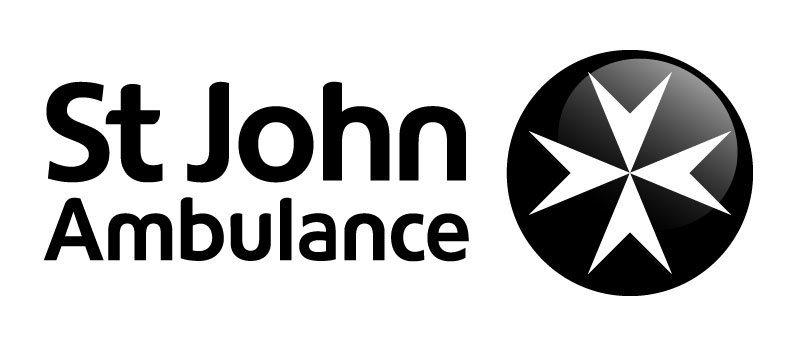 Optional activity   A36 (or A49)
The circulatory system
Create your own circulatory system - bring to life the key organs of the body by being creative. Use blue and red pens/string etc. to demonstrate the flow of blood in and out of the heart and lungs to the rest of the body. Use our downloadable worksheet which can be found on the St John Ambulance website.
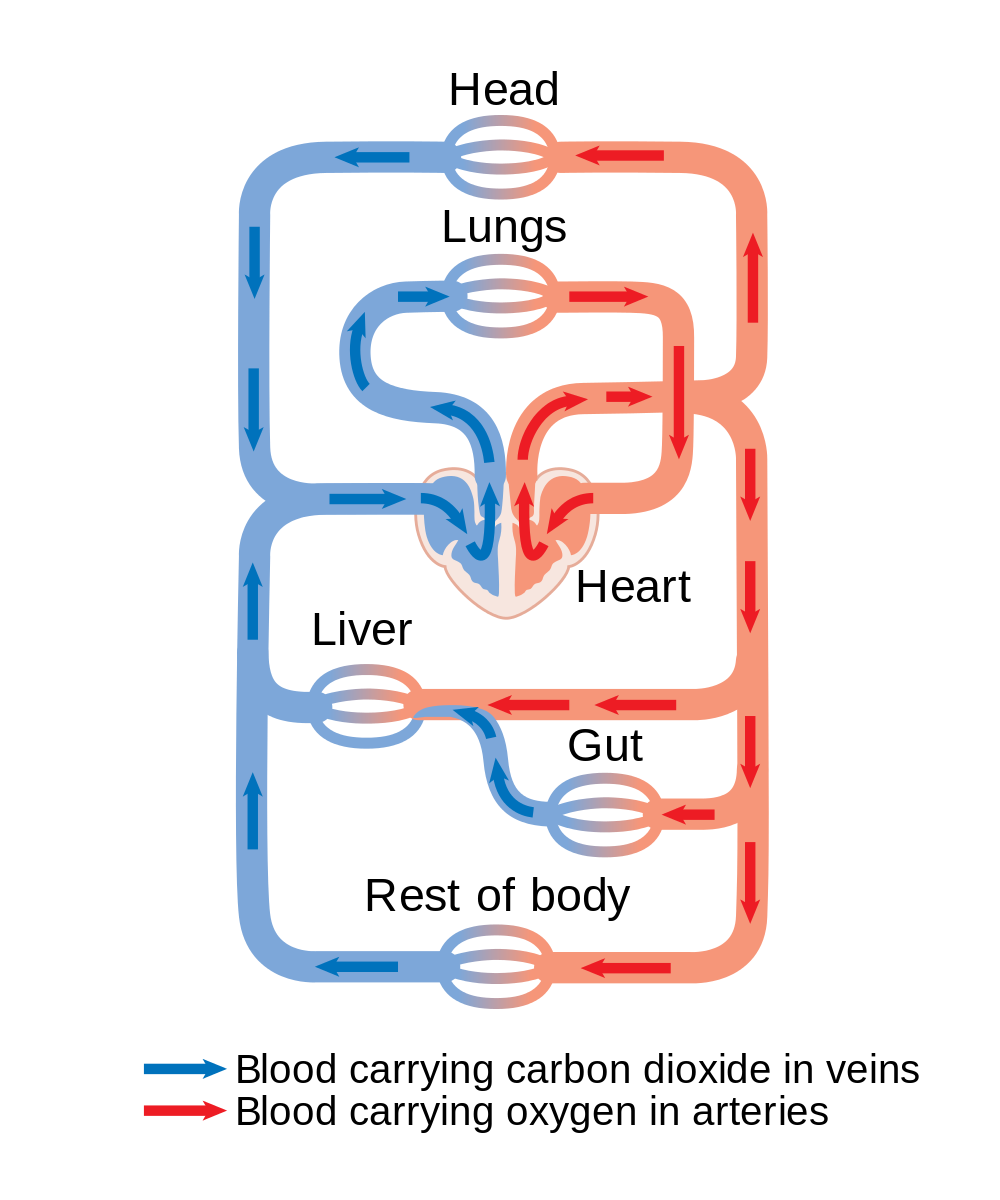 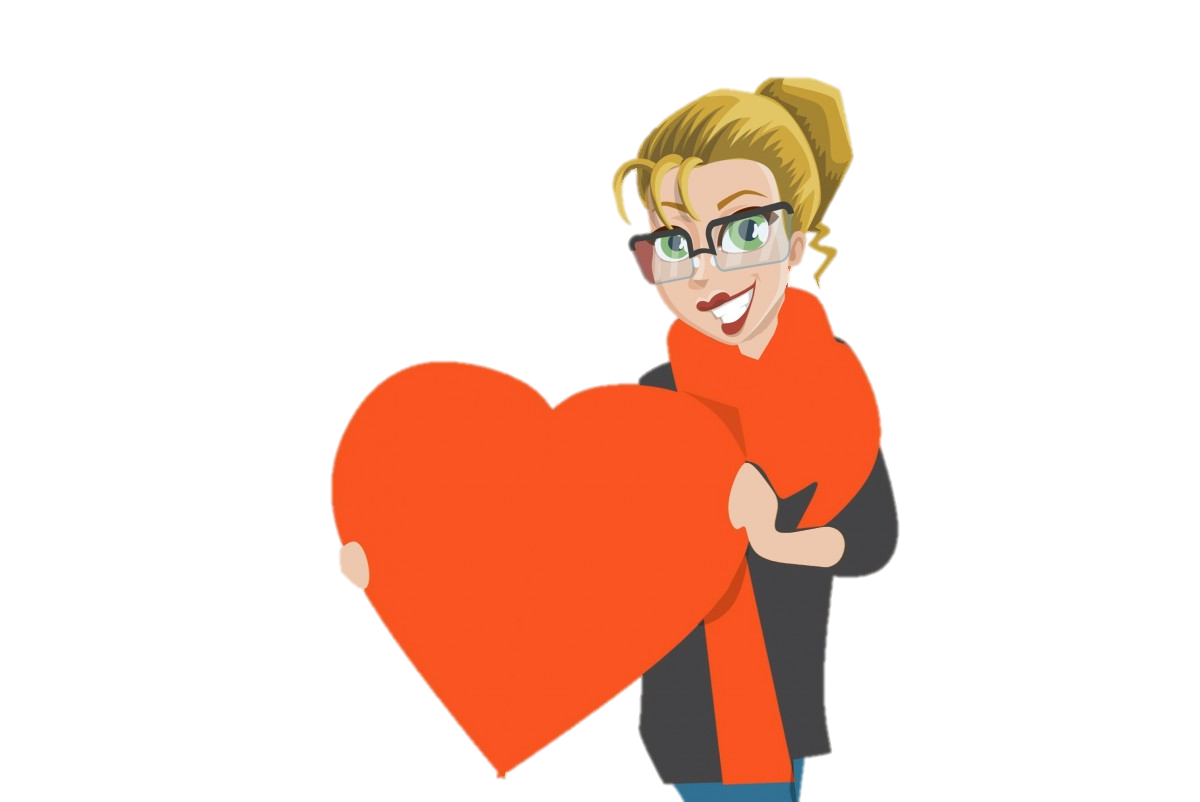 The heart   A48
The heart has its own blood supply
It is approximately the size of your fist
The adult heart beats on average 60-80 times per minute
The heart has 4 different chambers
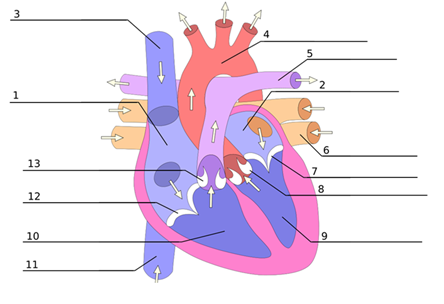 S&C: Can you name the 4 chambers of the heart?
[Speaker Notes: S&C= left ventricle, right ventricle, left atrium, right atrium.
A closed system. The heart pumps blood around the body, oxygenated blood goes to organs/ tissues in body that need oxygen to survive. 
Deoxygenated blood returns to lungs for reoxygenation]
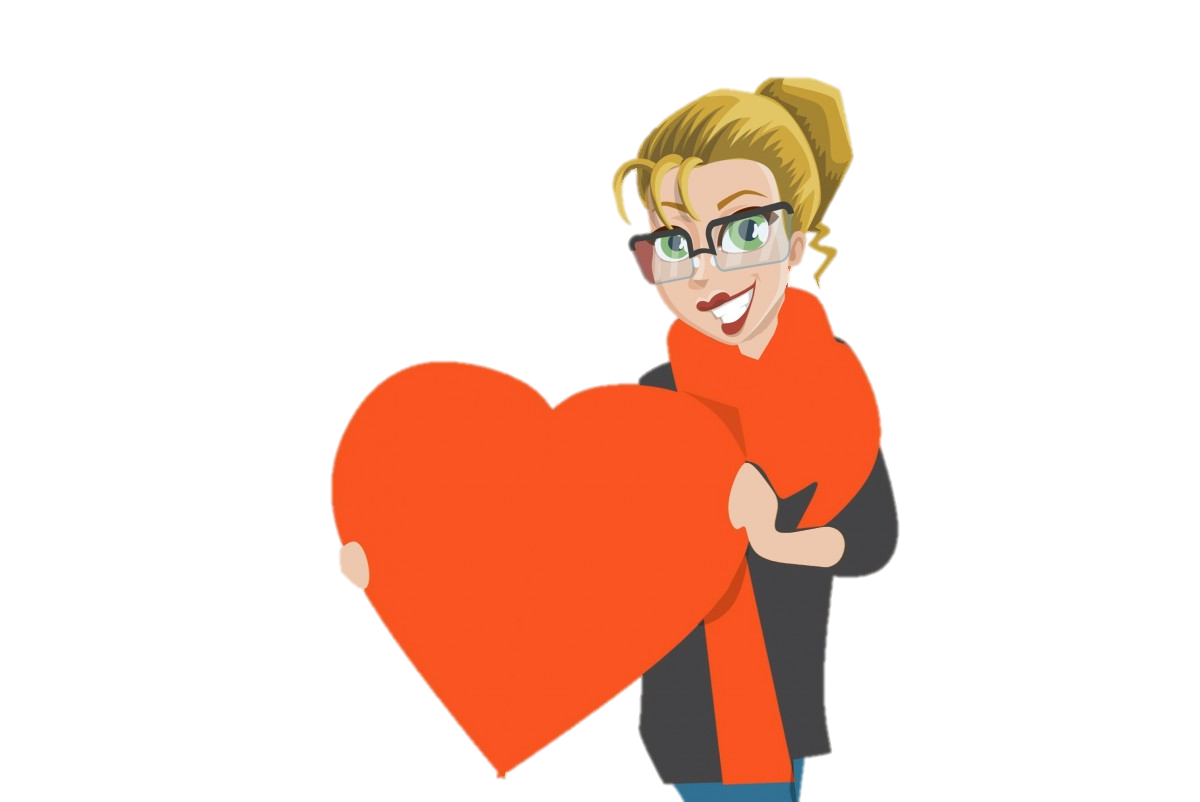 The heart has its own blood supply
It is approximately the size of your fist
The adult heart beats on average 60-80 times per minute
The heart has 4 different chambers
The heart   A48 answers
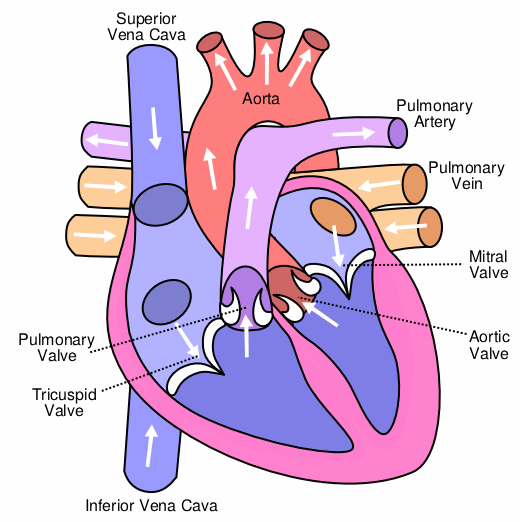 S&C: Name the 4 chambers of the heart
[Speaker Notes: S&C= left ventricle, right ventricle, left atrium, right atrium.
A closed system. The heart pumps blood around the body, oxygenated blood goes to organs/ tissues in body that need oxygen to survive. 
Deoxygenated blood returns to lungs for reoxgenation]
Your turn: Heart attack
Complete the steps
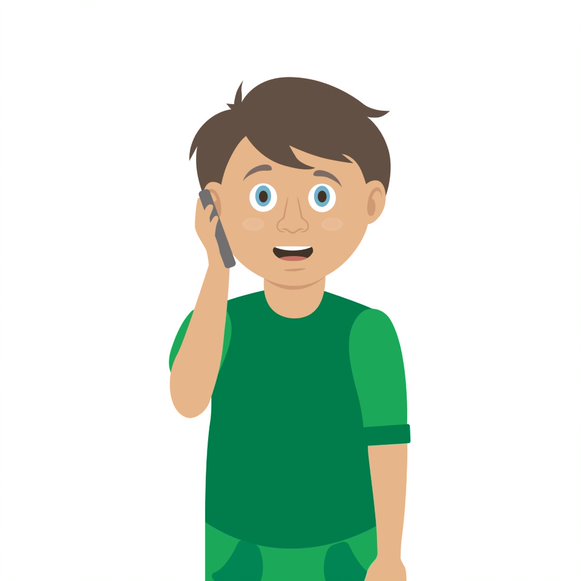 Call 999/112 for emergency help.
Make them as comfortable as possible.
Put them in a ____________ position on the floor
Place a cushion behind their back and under their knees
3.	Assist them to take one 300mg _________ tablet.
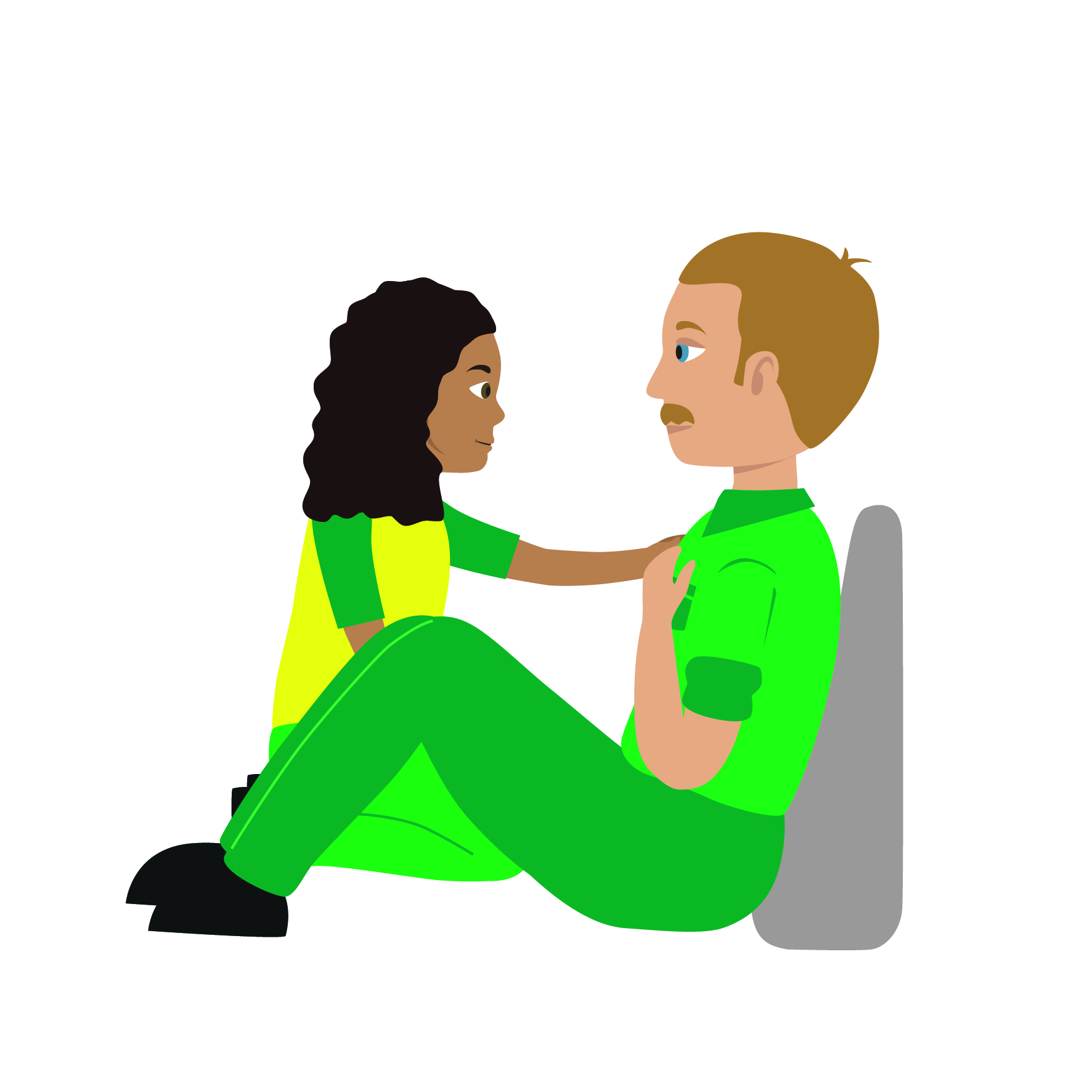 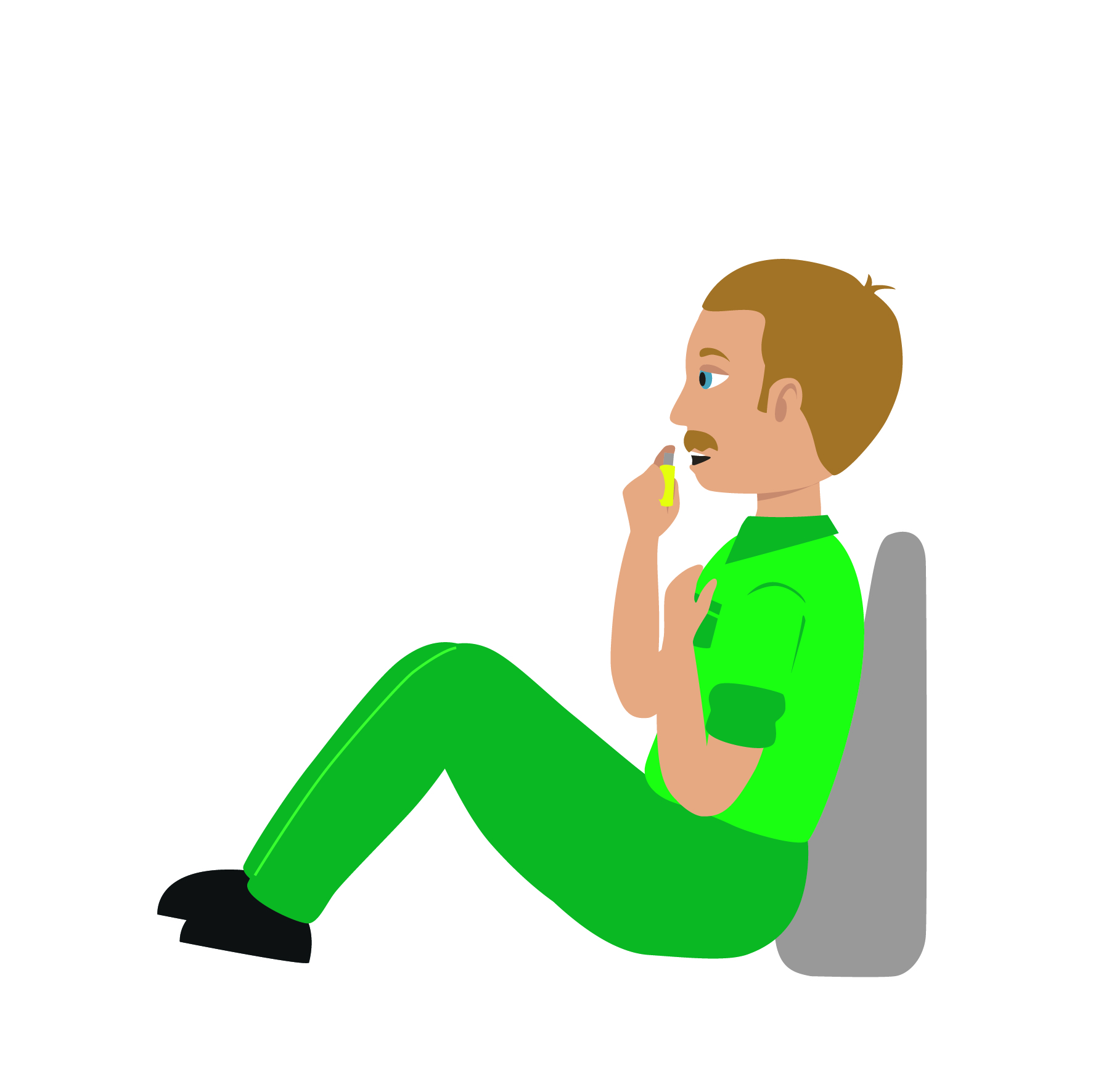 Monitor them and keep them reassured while you wait for help to arrive
Remember, your casualty could become unresponsive. Be prepared to perform CPR
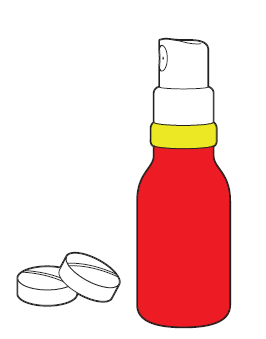 4.	If they have angina _____________(tablet or spray), let them administer it.
[Speaker Notes: In pairs/ small group demo management of a heart attack
Q. Why is it important that we do not let the casualty eat or drink? The casualty must be prevented from eating and drinking as their body is already under stress and digesting food / drink will put additional strain on heart. Also, if they are going to hospital they may receive treatment that requires them NOT to have eaten or drank. (operation etc)]